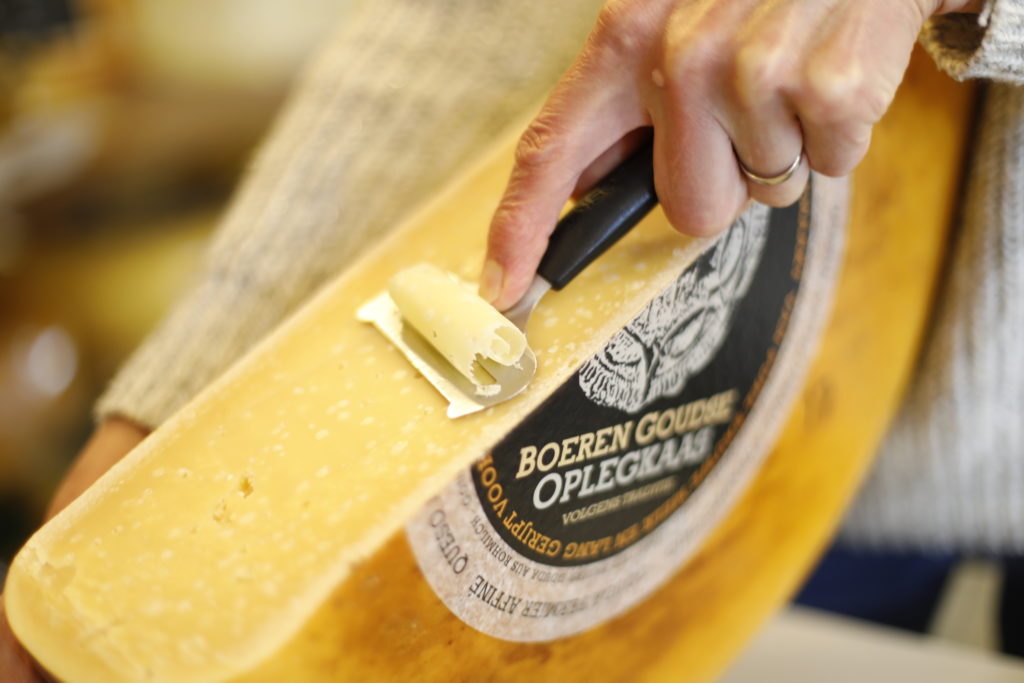 -Terra Madre-
Salone Del Gusto
Traditional 
Cheese production in the country
Created by: Annika Fuchs
Teacher: Frau Tauber
Subject: Projektmanagement 
Presentation day: 23.02.2021
Abbildung 1: Käse am Stück
Table of contents
Raw milk cheese production
Importance of hygiene
Cheese of the Age 
Family Captein
Future of cheese production
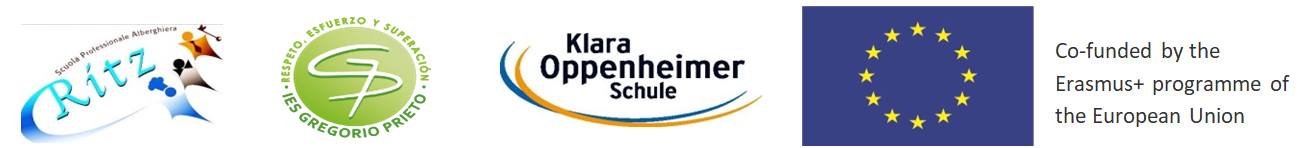 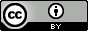 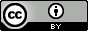 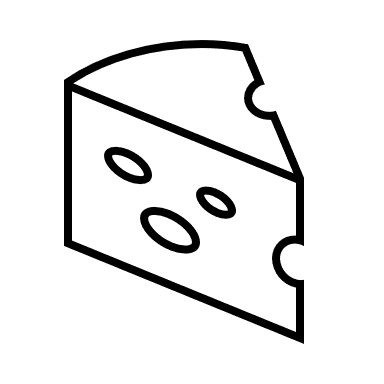 "Cheese. The gold of ordinary people."

(Häfft 2021)
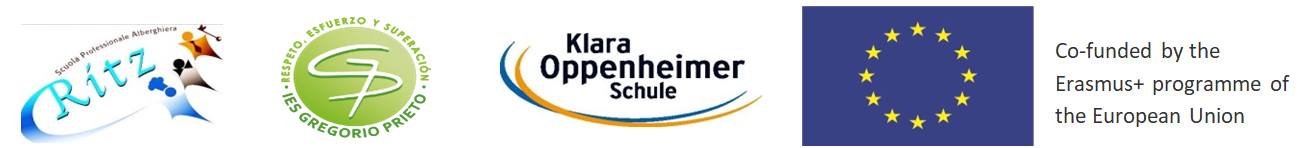 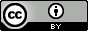 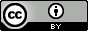 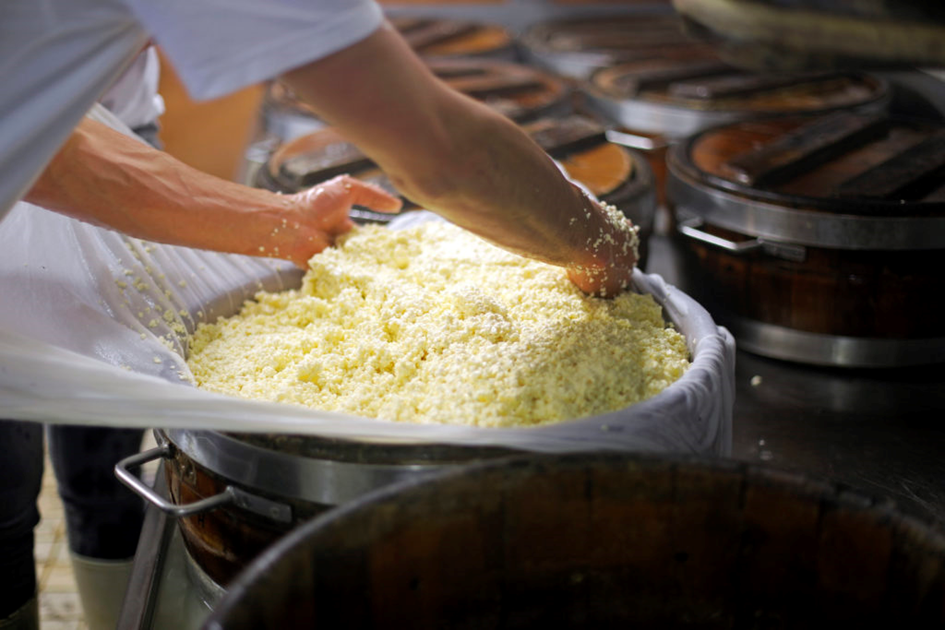 Raw milk production
Heritage of the farmer's cheese of the Netherlands

Differentiation of cheeses by     breed, feeding regime, soil constitution, milking hygiene
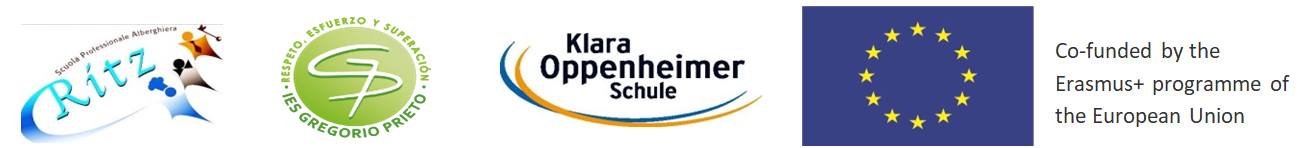 Abbildung 2: Rohmlichproduktion
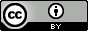 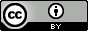 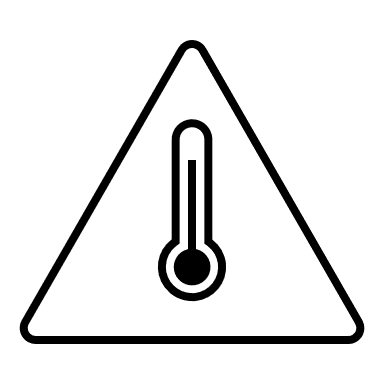 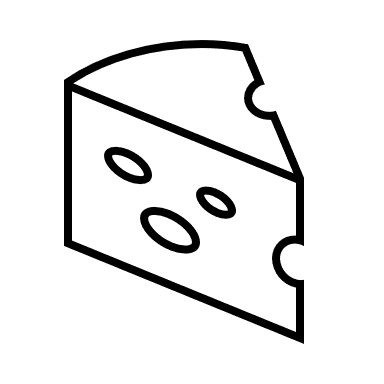 Importance of hygiene
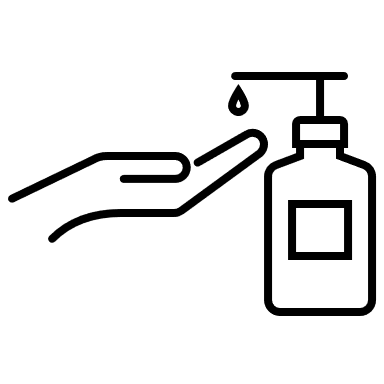 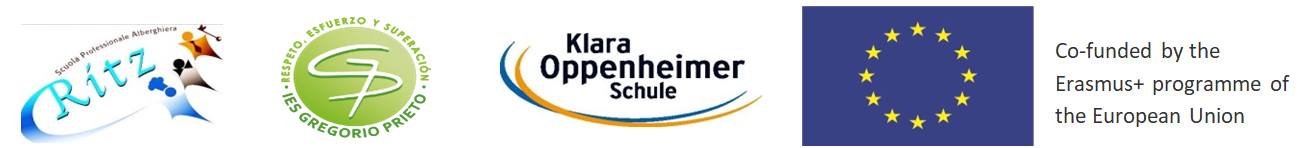 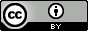 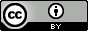 Cheese of the Age „Leyden„
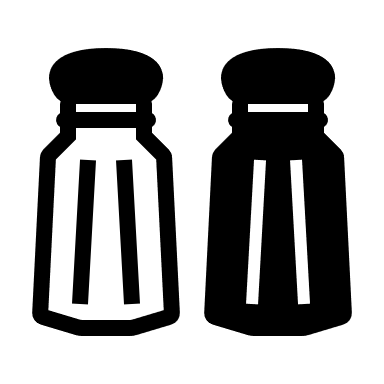 Addition of cumin seeds 
Consortium 7 active cheese producers
The purpose of the Bureau is to promote rational cheeses
Distinguishing from older and new cheeses
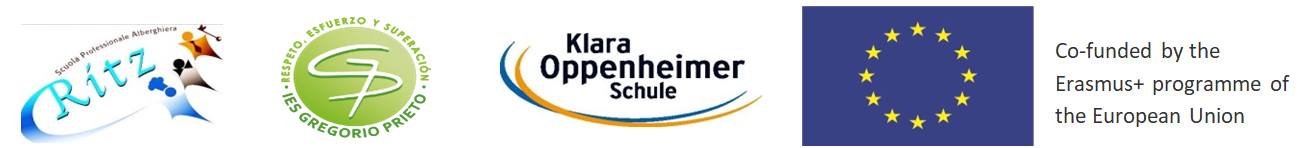 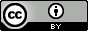 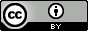 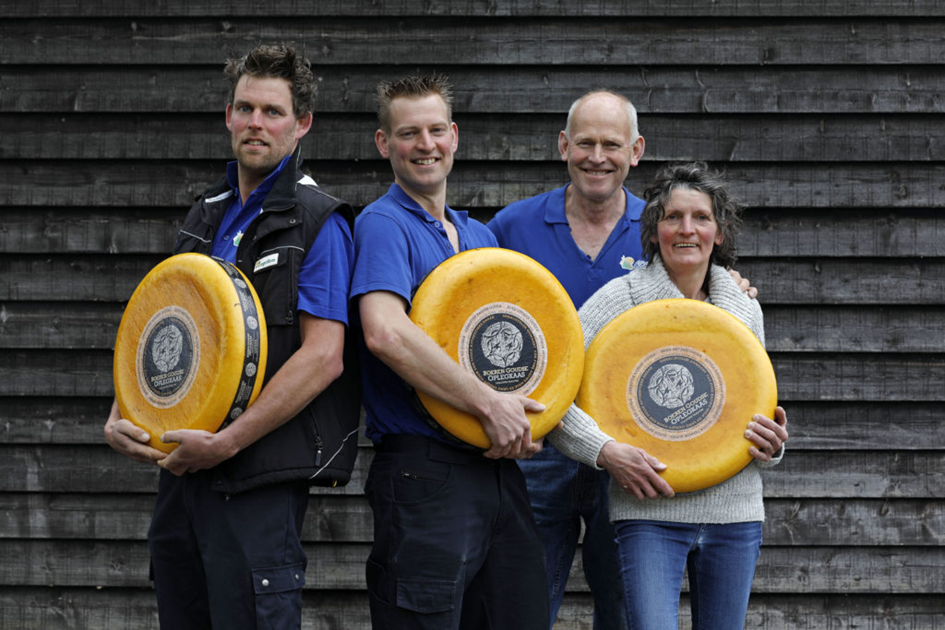 Family Captein
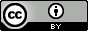 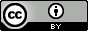 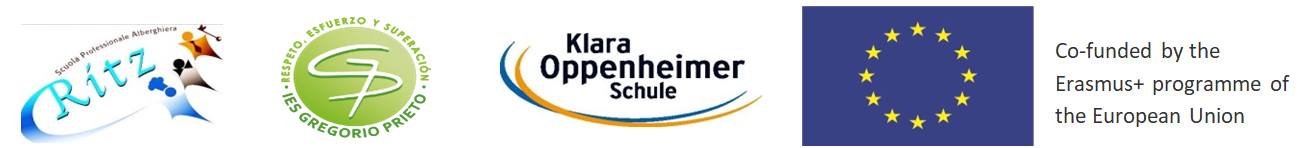 Abbildung 3: Familie Captein
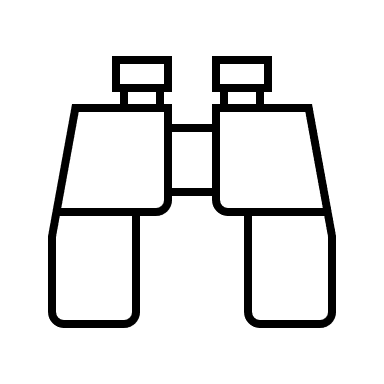 Future of cheese production
Support with Slow Food

Boosting intangible cultural heritage
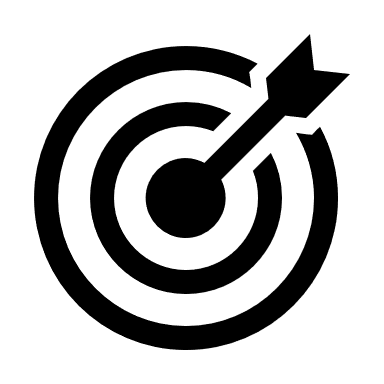 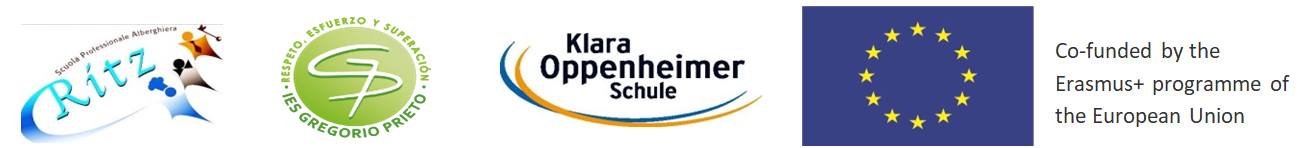 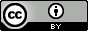 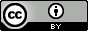 reference
Table of figure:
Illustration 1: Cheese at a time
Illustration 2: Raw milk production
Illustration 3:  Family Captein
Pictograms Office 365

Bibliograph:
Häfft-Verlag GmbH (2021): 7 Sprüche über Käse. https://www.haefft.de/assets/img/Listicles/Kaese/k%C3%A4se5.jpg, Stand: 19.01.2021, 13:20 Uhr
Terra Madre Salone Del Gusto (2021): Gauda: The Rediscovery of Traditional Farmhouse Cheeses. https://terramadresalonedelgusto.com/en/gouda-the-rediscovery-of-traditional-farmhouse-cheeses/, Stand: 19.01.2021, 9:50 Uhr
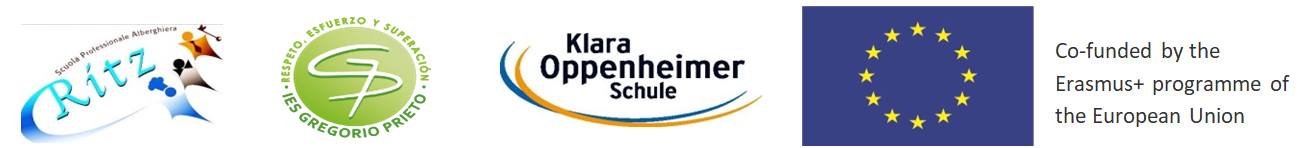 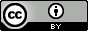 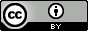 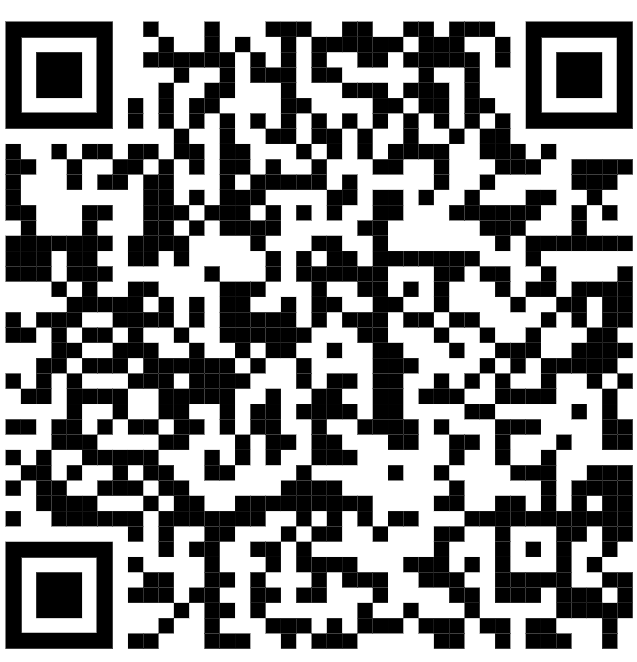 For more information
https://youtu.be/Up6y0diEJzU
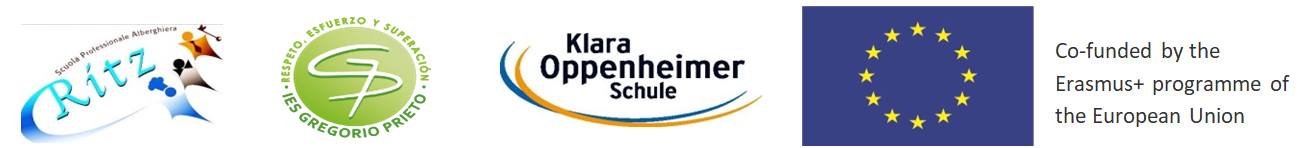 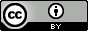 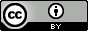 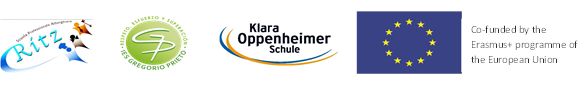 "Dieses Projekt wurde mit Unterstützung der Europäischen Kommission finanziert. Die Verantwortung für den Inhalt dieser Veröffentlichung trägt allein der Verfasser; die Kommission haftet nicht für die weitere Verwendung der darin enthaltenen Angaben."  oder
"The European Commission support for the production of this publication does not constitute an endorsement of the contents which reflects the views only of the authors, and the Commission cannot be held responsible for any use which may be made of the information contained therein."
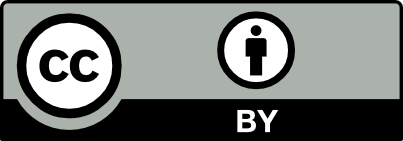